Trading Software
User Guide
(c) 2015 Bilkent University Computer Center
https://stars.bilkent.edu.tr/trading-portal

or

http://ge402.bilkent.edu.tr

and click “Stock Market”
Login to your account
Buy shares
Sell shares
Your transaction history
Forgot your password?
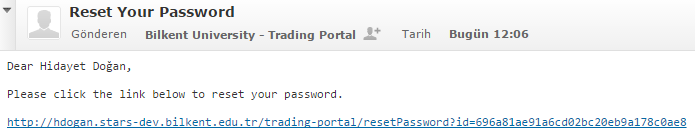 Forgot your password?
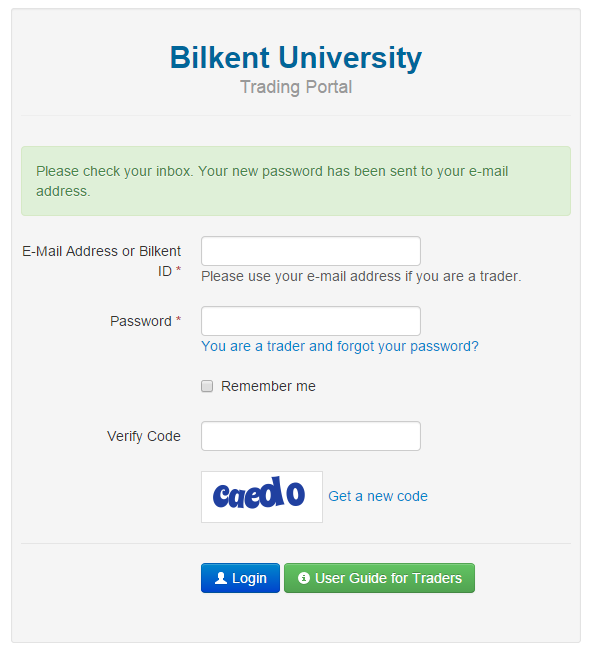 Forgot your password?
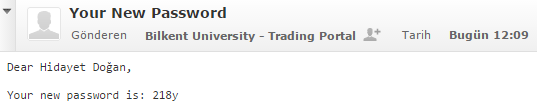 Forgot your password?
Public access to share prices and graphs

https://stars.bilkent.edu.tr/trading-portal/public/index
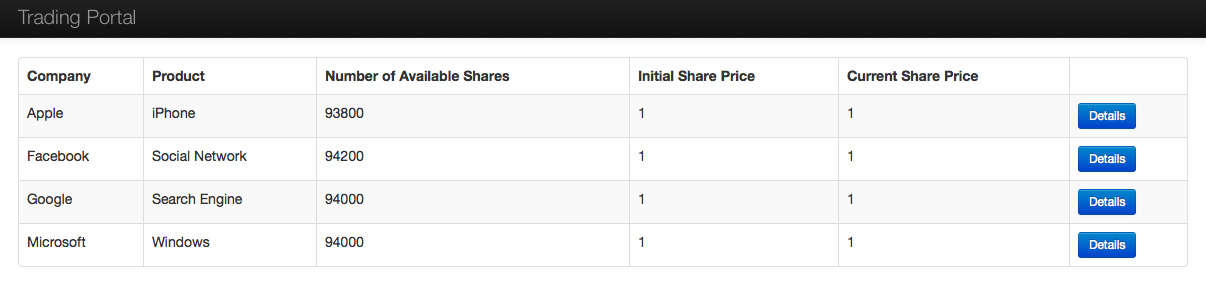 Company index
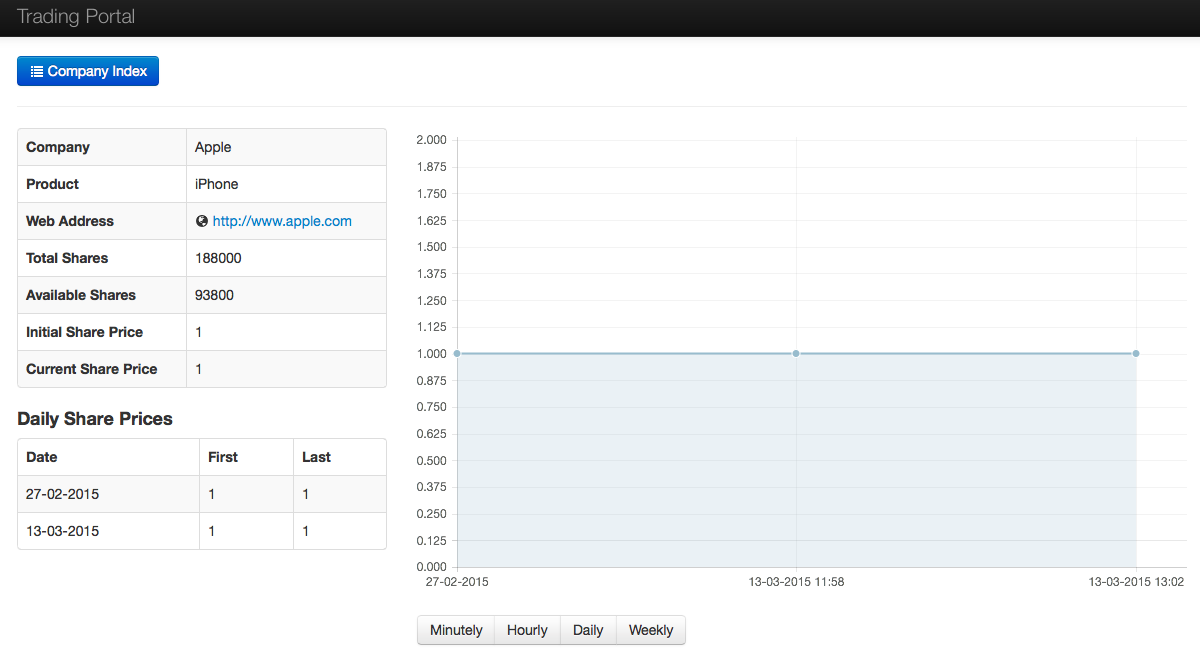 Company details
If you have encountered a technical issue
hdogan@bilkent.edu.tr